KAIZEN NO :-
ACTIVITY
KK
QM
PM
JH
SHE
OT
DM
E&T
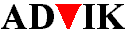 KAIZEN  IDEA SHEET
P15
TPM CIRCLE NAME:  Achiever
LOSS NO. / STEP
DEPT :- MACHINE  SHOP
RESULT AREA
P
Q
A,B,C
C
D
S
M
CELL:-  Oil Pump
CELL NAME:- A202b
MACHINE / STAGE :-   Br. Machine
OPERATION  :-  Machining.
KAIZEN THEME :  To Eliminate Rejection At Face Damage Rejection.
IDEA :- . Use nylon pad for End of Face.
COUNTERMEASURE :- Use nylon pad for End of Face metal clamp .
BENCHMARK
168nos
Problem / Present Status :-
In Present Process A202B  Machining High Rejection for Face Damage  during Machining.
TARGET
0
KAIZEN START
10.04.2017
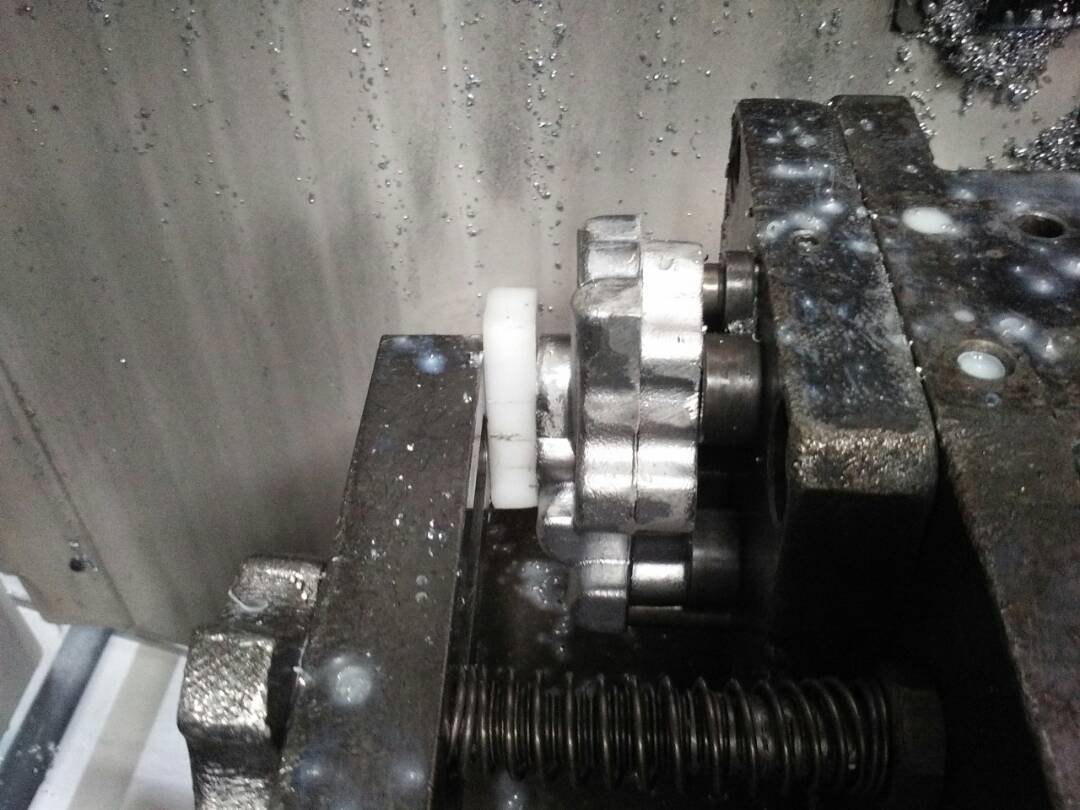 KAIZEN FINISH
04.05.2017
TEAM MEMBERS  :
Nilesh Khadke, 
Dilip Phapale, Sagar Namekar.
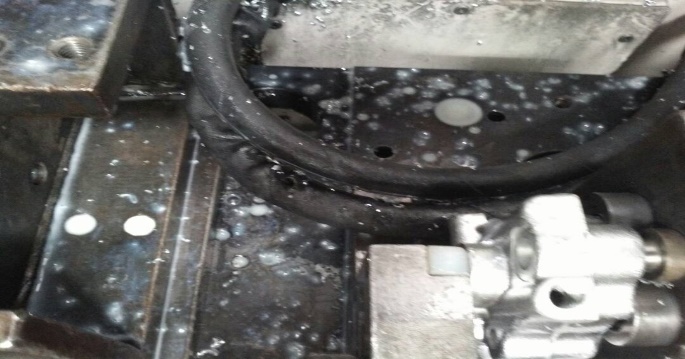 BENEFITS :-
Rejection cost Reduced.
KAIZEN SUSTENANCE
After
WHY - WHY ANALYSIS :- 
Why1 :- A202B Face Damage.

Why2 :- Face Damage During Clamping. 

Why3 :-  Metal Button Used for Clam.
 
Why4 :-  Fixture Basic Design in Metal Clamp.
WHAT TO DO:- Use nylon pad for End of Face metal clamp 
HOW TO DO :- Daily Monitoring
RESULT :-

1) Rejection  Eliminate.
ROOT CAUSE :- .
Metal clamp used
REGISTRATION NO. & DATE : 04.05.2017
SCOPE & PLAN FOR HORIZONTAL DEPLOYMENT
REGISTERED BY :-  Umesh Pimple
SR.
NO.
CELL
TARGET
RESPONSIBILITY
STATUS
MANAGER’S SIGN :-  D. Y. Pawar
---------
-------
1
--------
---------
ACKNOWLEDGEMENT
Your Question’s and Suggestion's             are most Welcome
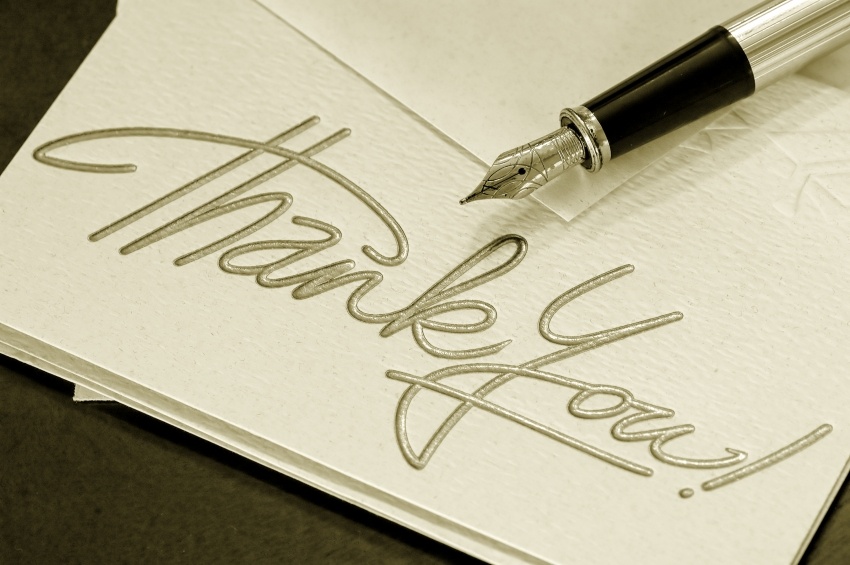